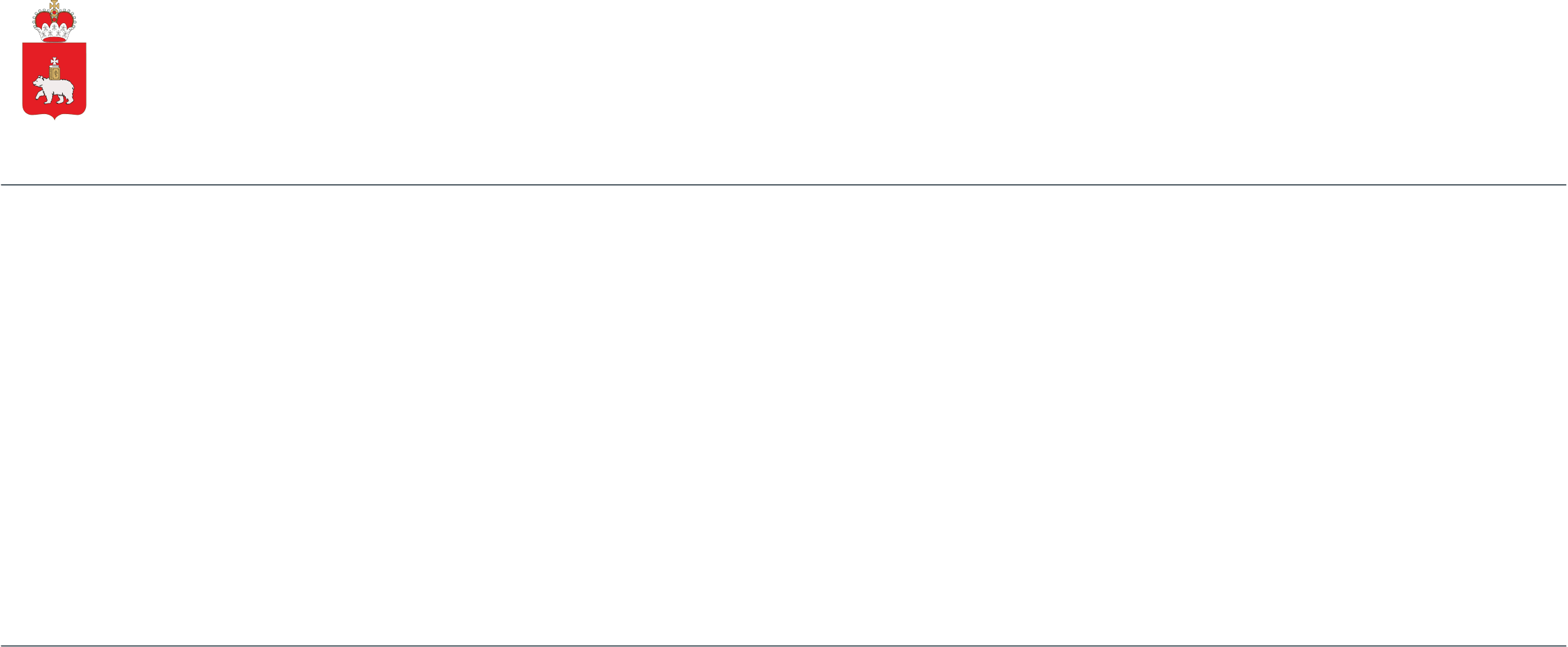 Плата за услугу по обращению с ТКО на территории Пермского края
Микаберидзе Степан Александрович
Генеральный директор АО «ПРО ТКО»
Пермь 2022
Платёж населения за услугу по обращению с ТКО
Министерство тарифного регулирования:
28.10.2022 Постановления 6-О, 7-О.
МинЖКХ: приказ от 20.09.2022N 24-04-01-04-245
Совет Директоров
11.11.2022
тариф
норматив
04.10.2022
04.10.2022
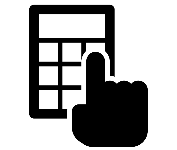 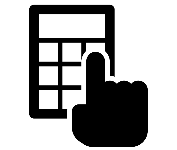 Платёж 130,51 руб.
Платёж 100,00 руб.*
*Цена рекомендована МТР на основании информационного письма
Сравнение платы граждан Пермского края с другими регионами
*28.10.2022 Постановления  (замещающие акты)  № 6-о и № 7-о об установлении ОАО «Пермский региональный оператор «ТКО» предельного единого тарифа регионального оператора по обращению с твердыми коммунальными отходами на период с 01.01.2019 по 31.12.2022.
с 4 октября 2022 г. приказом Министерства жилищно-коммунального хозяйства и благоустройства Пермского края от 20 сентября 2022 г. N 24-04-01-04-245 изменены  нормативы накопления твердых коммунальных отходов на территории Пермского края, изменились нормативы как домовладений, так и юридических лиц.
Расчёт платы для юридических лиц
ПОСТАНОВЛЕНИЕ от 3 июня 2016 г. N 505.
ОБ УТВЕРЖДЕНИИ ПРАВИЛ КОММЕРЧЕСКОГО УЧЕТА ОБЪЕМА И (ИЛИ) МАССЫ ТВЕРДЫХ
КОММУНАЛЬНЫХ ОТХОДОВ.
Расчётным путём.
По норме
По факту
Собственная контейнерная площадка, включённая в реестр
Обязательное условие
Исходя из кол-ва и объёма контейнеров
Исходя из нормативов накопления ТКО
Пример расчёта по факту:
1,1 м3 * 30 дней * 0,0823 т/м3 (плотность*) *6597,02 руб. = 18069,23 руб.
*приказ МинЖКХ от 06.10.2022 № 24-04-01-04-262
Примеры работы с муниципалитетами (кейс «Юрла»)
Переговоры
Определение оптимального  метода учета  отходов
Заявка в адрес РО на расчёт по факту
Основные требованиях к контейнерным площадкам
количество контейнеров
должно соответствовать фактическому накоплению отходов в период наибольшего образования с коэффициентом 1,25
ограждение,
обеспечивающее предупреждение распространения отходов
не более 8 контейнеров для смешанных ТКО
подъездной путь, твердое покрытие
(асфальтовое, бетонное) с уклоном
Площадка должна предусматривать отсек для КГО.
При раздельном сборе не более 12 контейнеров,
из которых 4 - для раздельного накопления ТКО
Расстояние до контейнерных и специальных площадок
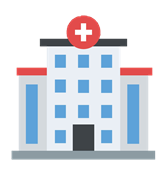 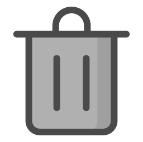 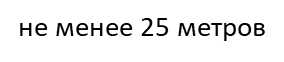 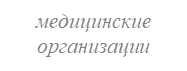 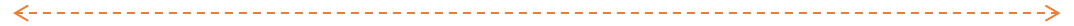 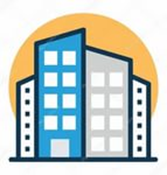 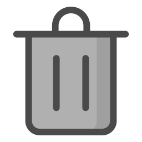 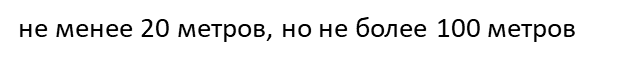 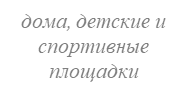 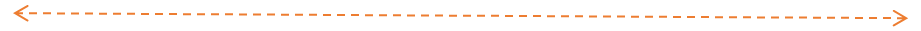 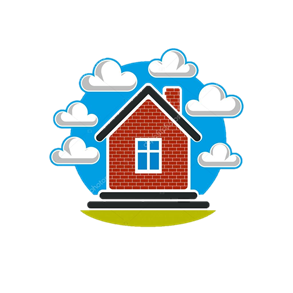 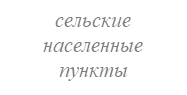 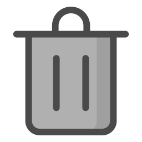 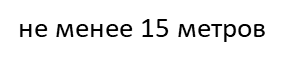 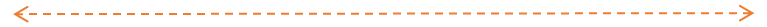 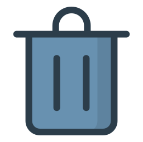 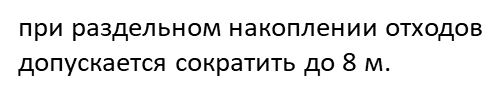 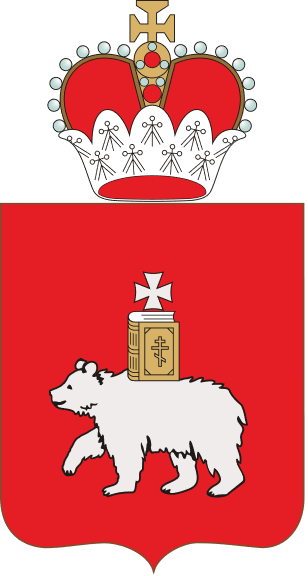 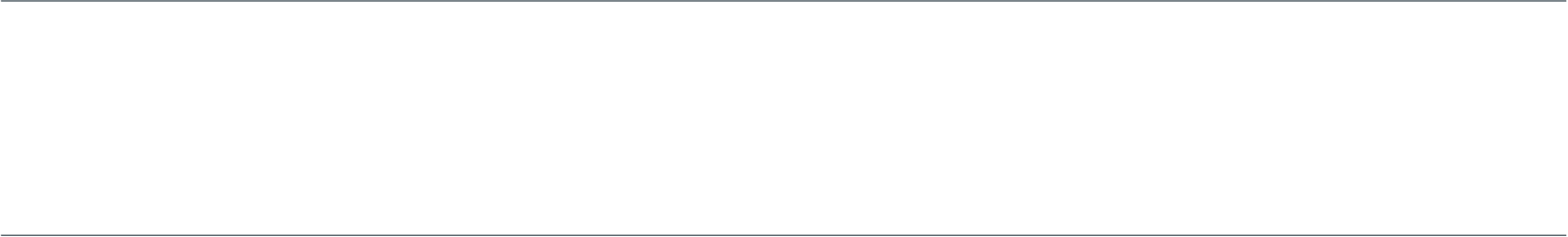 СПАСИБО  ЗА ВНИМАНИЕ
АО «ПРО ТКО»
http://te-perm.ru
8
Изменения в категориях объектов:
Административные здания, учреждения, конторы
Было
Стало
НОРМА НАКОПЛЕНИЯ
КАТЕГОРИЯ
Административные здания, учреждения и иные виды деятельности
11,32 кг с м2
Изменения в категориях объектов:
Предприятия транспортной инфраструктуры
Стало
Было
НОРМА НАКОПЛЕНИЯ
КАТЕГОРИЯ
Административные здания, учреждения и иные виды деятельности
11,32 кг с м2
Изменения в категориях объектов:
Культурно-развлекательные, спортивные учреждения
Было
Стало
НОРМА НАКОПЛЕНИЯ
КАТЕГОРИЯ
Административные здания, учреждения и иные виды деятельности
11,32 кг с м2
Изменения в категориях объектов:
Прочие категории
Стало
Было